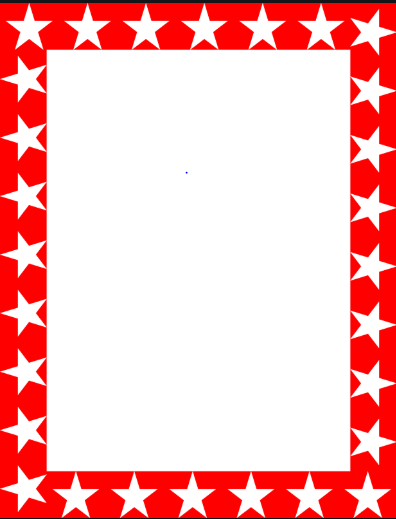 Wow Assembly:
 Friday 5th November
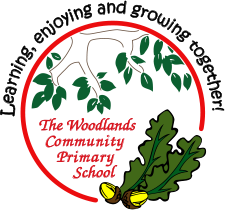 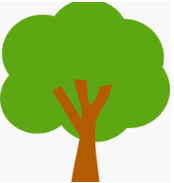 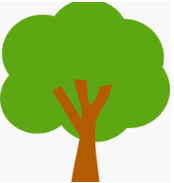 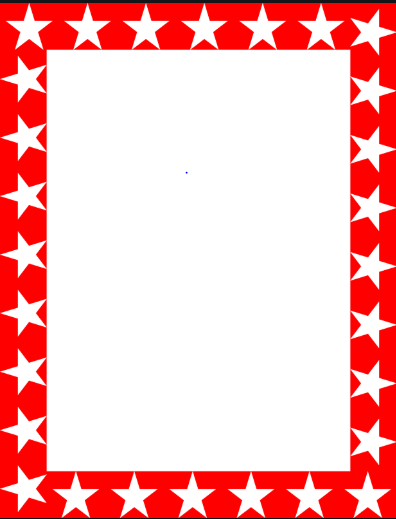 Phrase of the Week:

Success is the result of small efforts, repeated day in and day out.
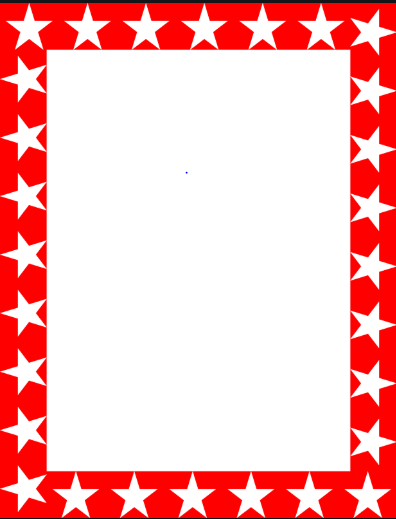 Green Cards!
Layla – Elm 
Phillip – Elm 
Celia - Elm
Faal – Elm
Remey-Lei – Elm 
Thomas – Elm 
Eli-Birch
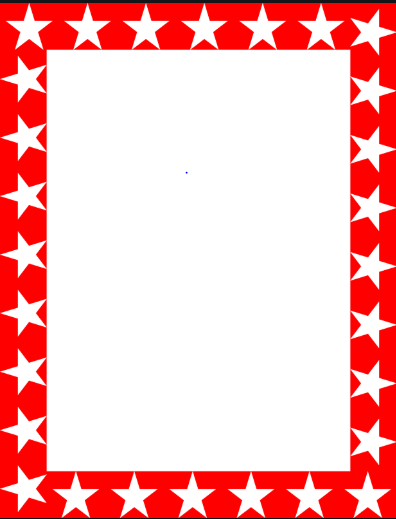 Scientists of the Week!
Oak – Maisie
Ash – Jaxon
Birch –  Theo 
Pine – Francesca
Elm – Charley
Willow – Roux  
Spruce – Orla
Maple – Kai
Redwood – Ziva  
Chestnut – 
Aspen- Avie
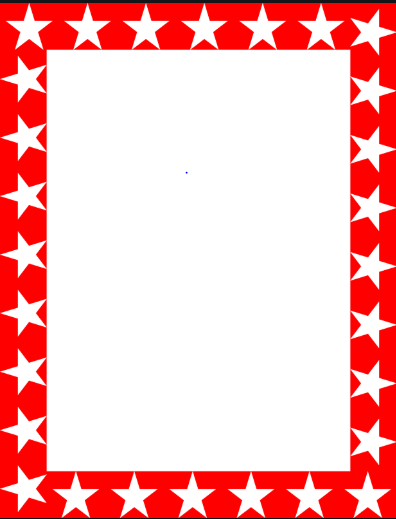 Weekly Team Points!
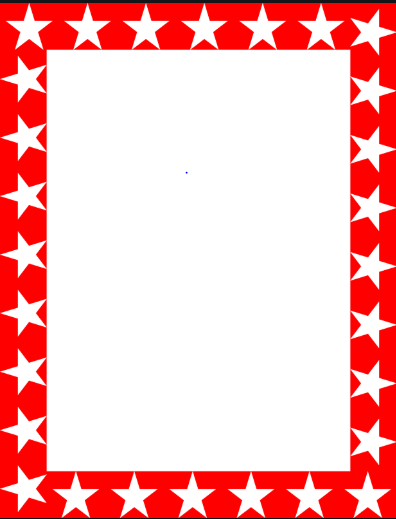 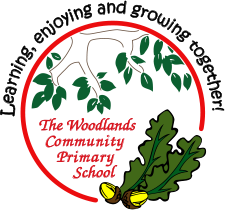 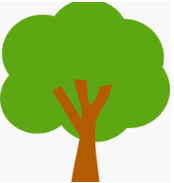 Oak
Lincoln

For

Selecting and using a range of materials to create a firework picture.


Mrs Laffan                                    05.11.21
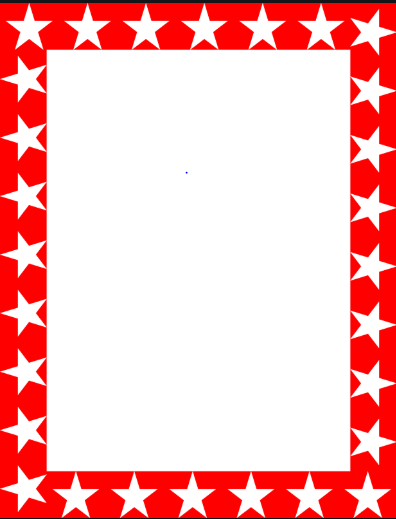 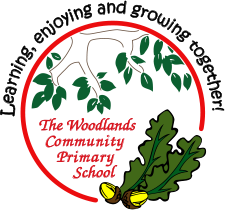 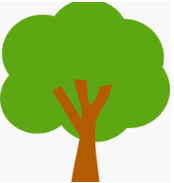 Ash
 Mia

For a beautiful and independent piece of firework art


Miss Bailey                                     05.11.21
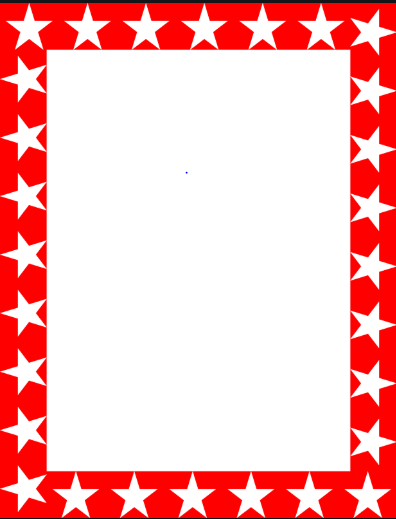 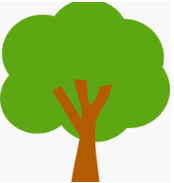 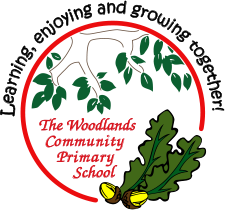 Ash Wow Work
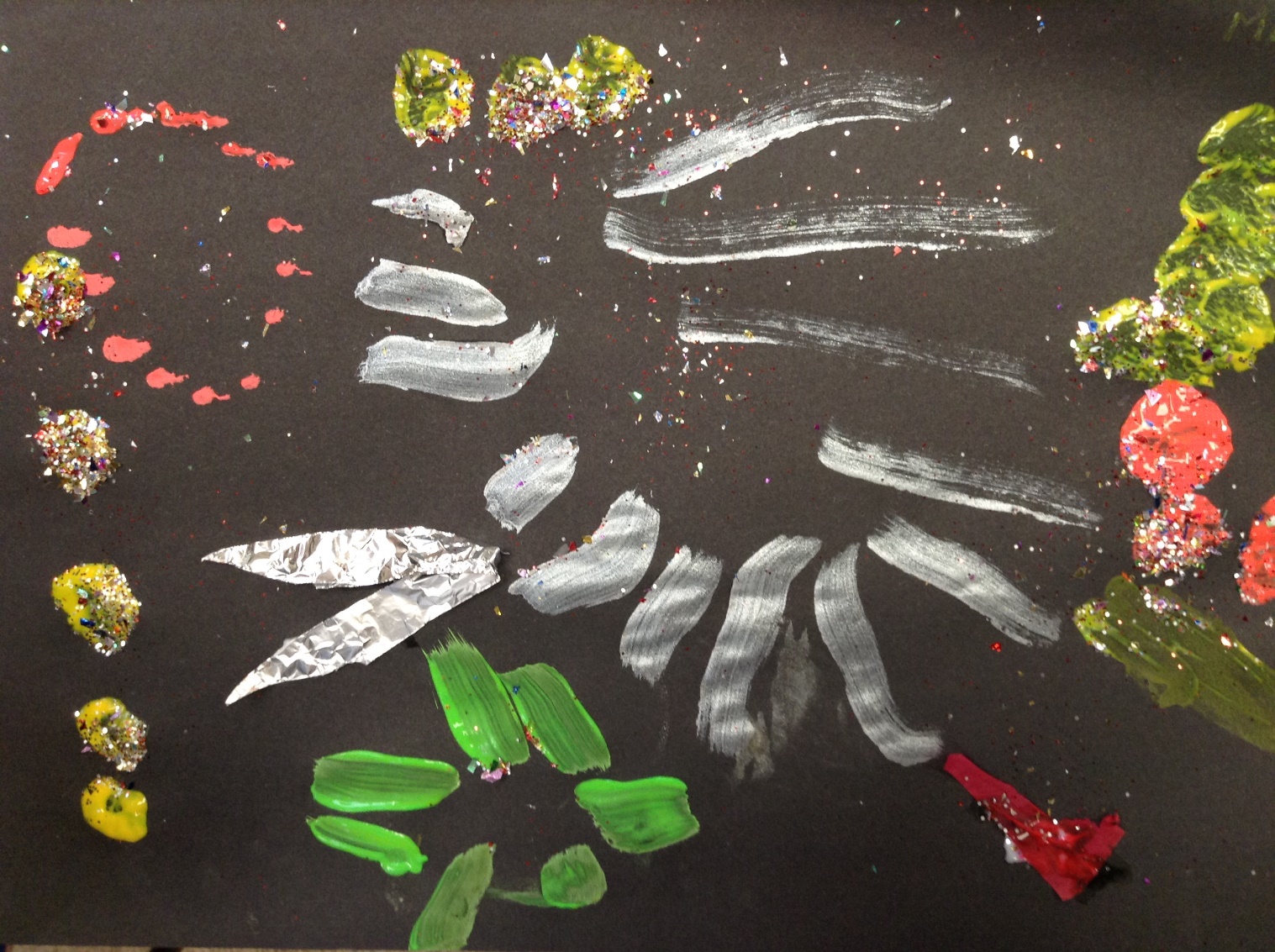 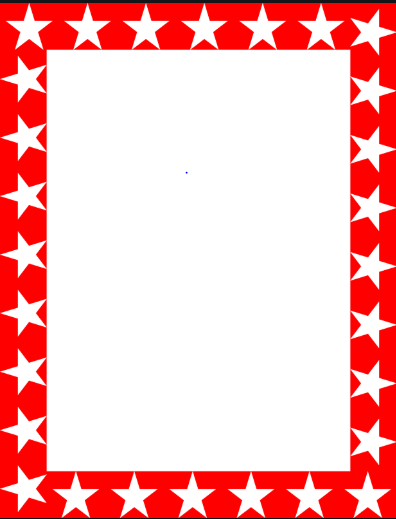 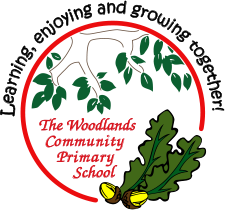 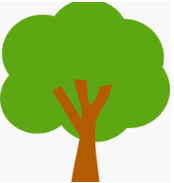 Elm

Austin 
For being resilient and putting in lots of effort within his work in science this week. Austin sorted classroom objects based upon their material they are made from. Austin tried especially hard to use his phonics to help spell the word ‘trousers’. Well Done Austin! 
Mr Grice                                    05.11.2021
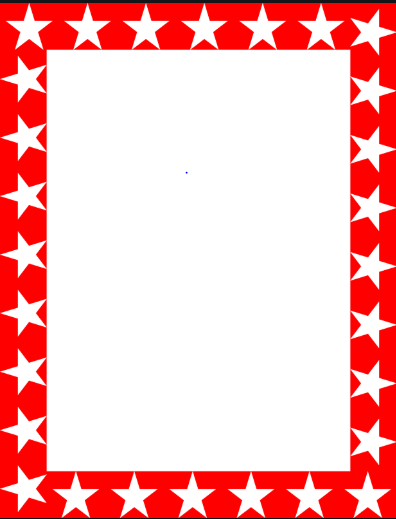 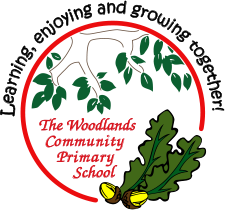 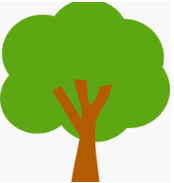 Birch

Finley
Finley has been a super star in maths this week. He has challenged himself to add multiples of one crossing ten and can use reasoning to explain his answers. Well done Fin! 


Miss Hewitt                                  05.11.21
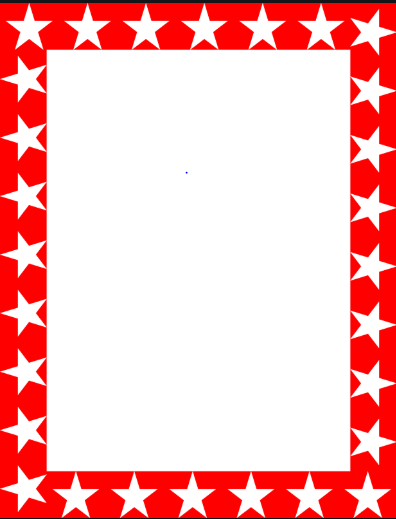 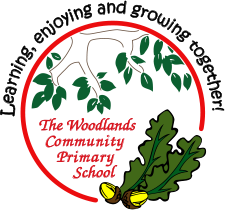 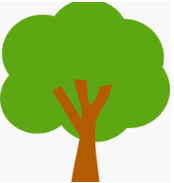 Pine
Callum

For using passion and excellence in completing extra maths homework as well as his homework book. So proud of your work ethic! Keep it up!


Mrs Leedham-Hawkes                                    5.11.21
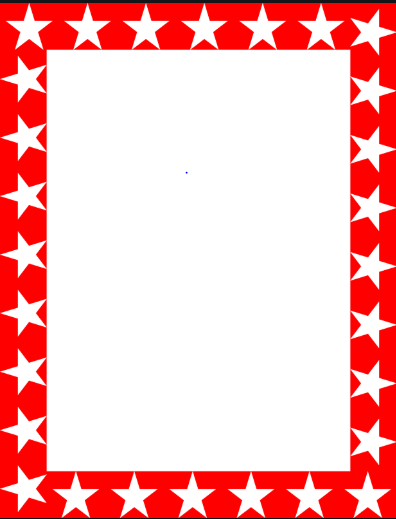 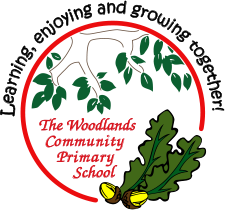 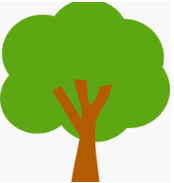 Maple

David 

For using scientific vocabulary to explain the results from an investigation.

Miss Dawson                                  05.11.2021
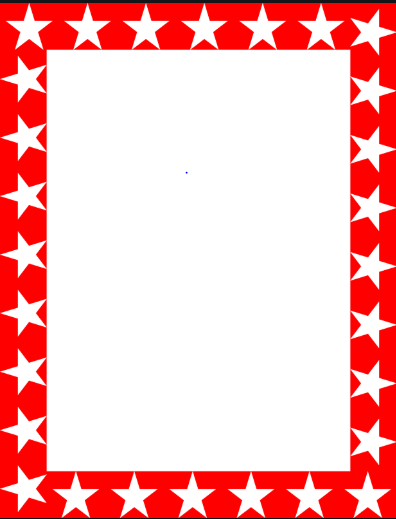 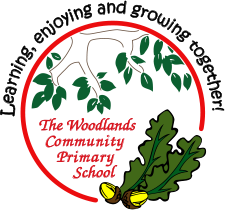 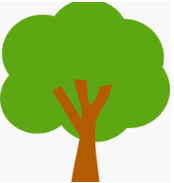 Willow

Oscar W

For his fantastic understanding about our new topics and being able to talk about how they link together. Oscar has asked lots of questions to extend his learning.

Miss Fisher                                    05.11.21
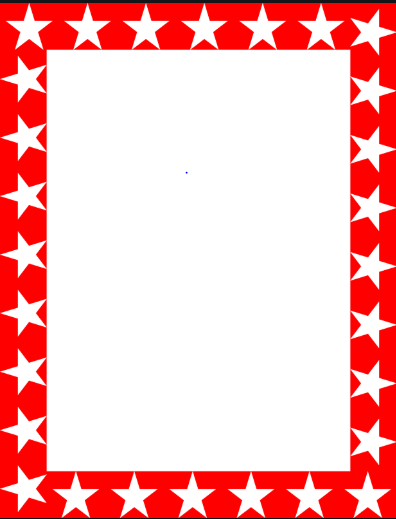 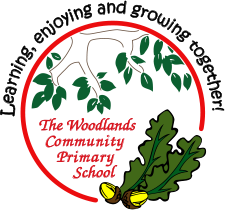 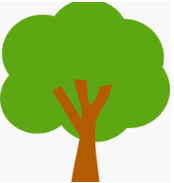 Spruce

Harley W

For brilliant work in Maths when using exchanging in column addition and column subtraction. 

Mr Draper                                            05.11.21
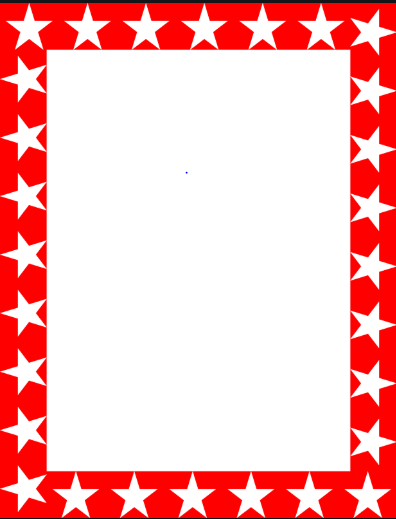 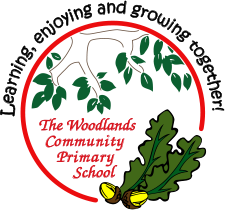 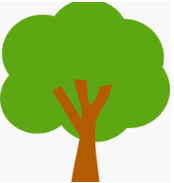 Chestnut
Grace
For
Always showing a determination to persevere with her work. She won’t complain or let something defeat her. She will always try work through her difficulties and this is especially true of her maths this week. 
Well done!

Mr Tennuci                                   5.11.21
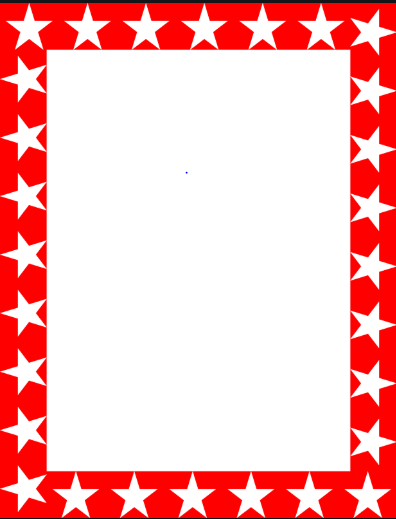 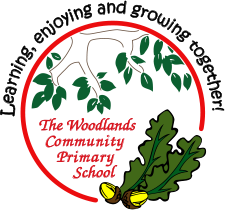 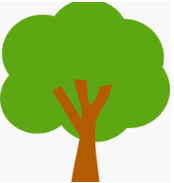 Aspen

Jake
For working incredibly hard on his presentation, showing a commitment to his learning.


Mrs Read & Mrs Cox				05.11.21
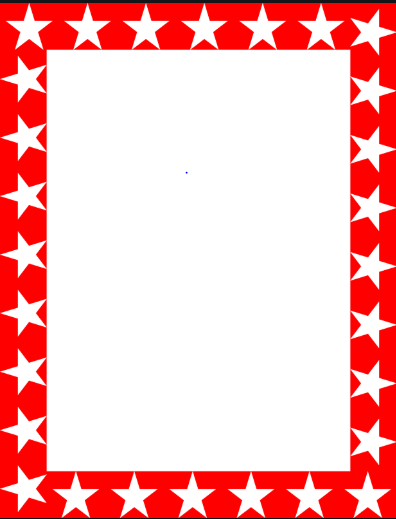 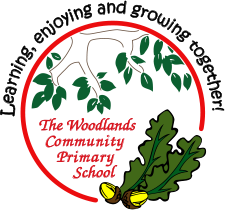 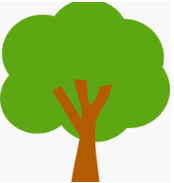 Aspen Wow Work
September
November
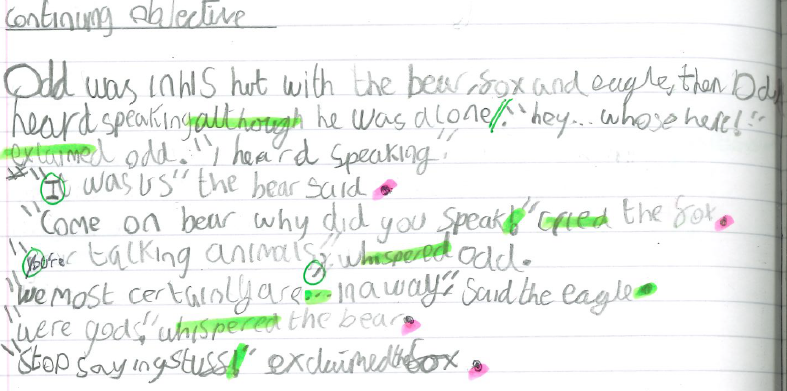 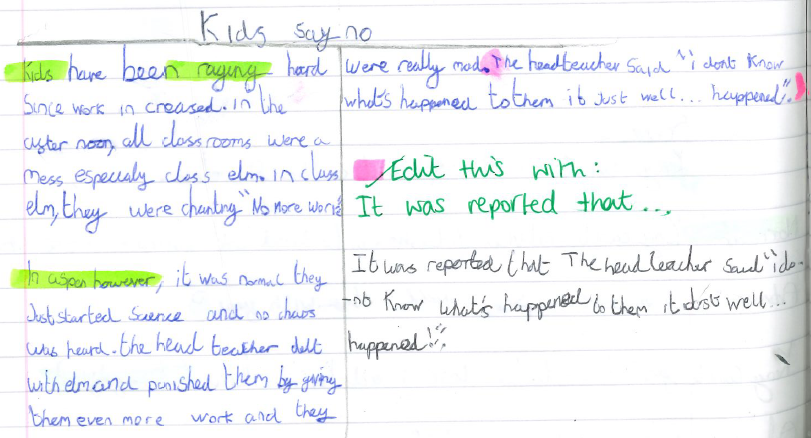 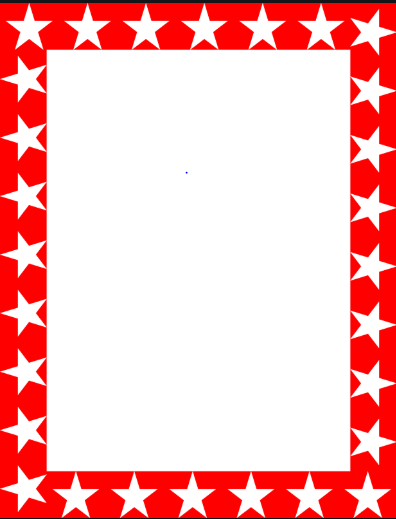 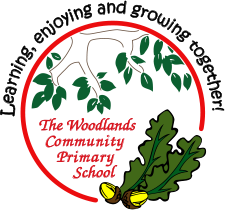 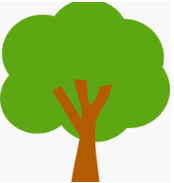 Redwood


Joe W

For showing passion in History as we begin learning about WWII. Joe has shared some amazing facts and interesting stories with us


Miss Shipley                           		        05.11.21
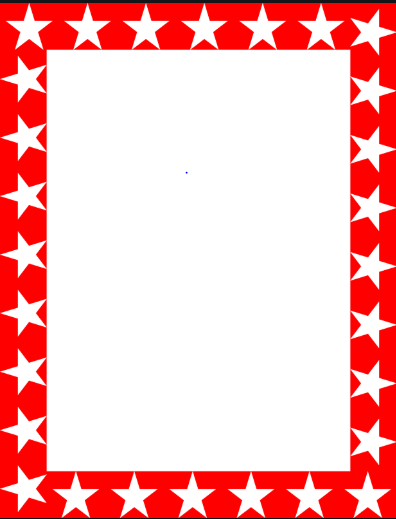 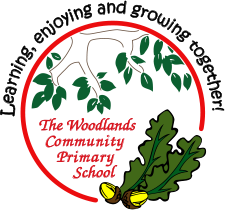 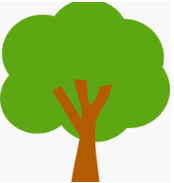 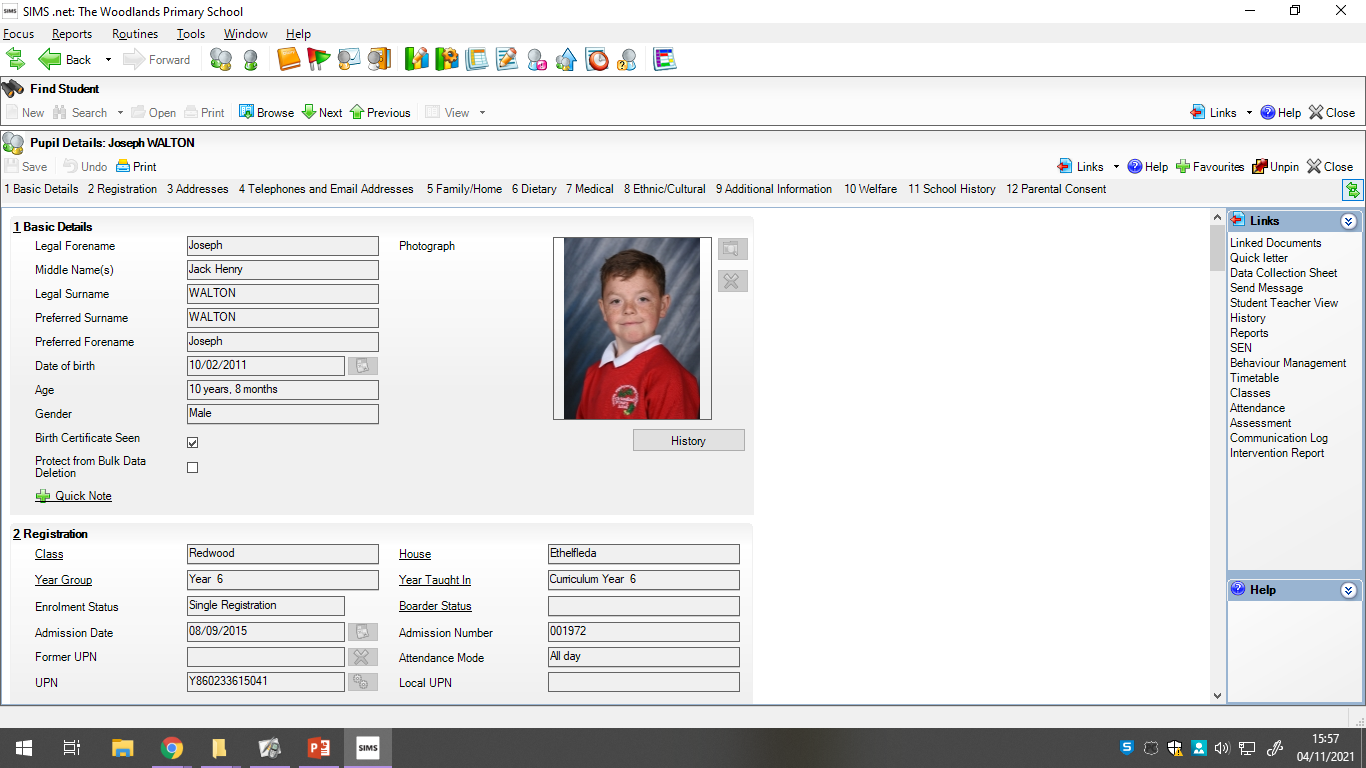 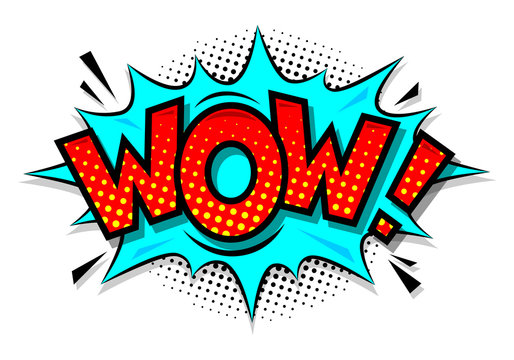 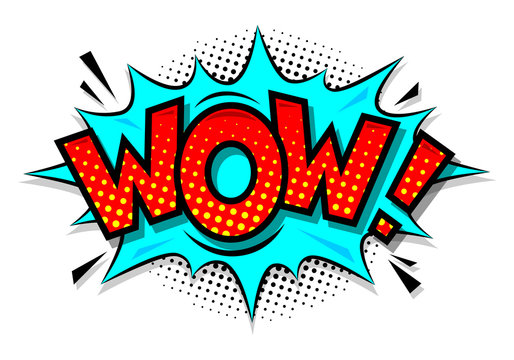 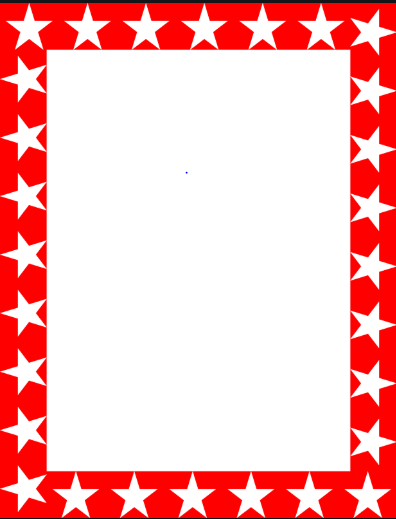 Next Week’s
Phrase of the Week:

Do what is right, not what is easy.